স্বাগতম
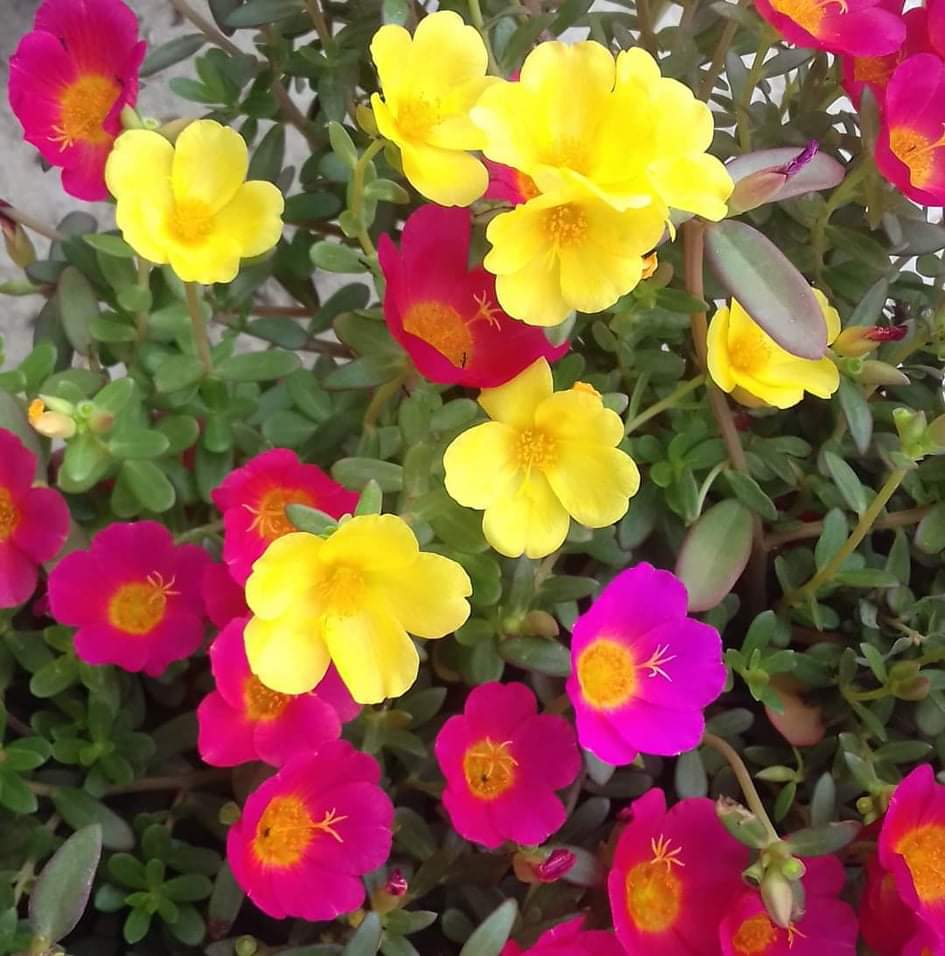 শিক্ষক পরিচিতি
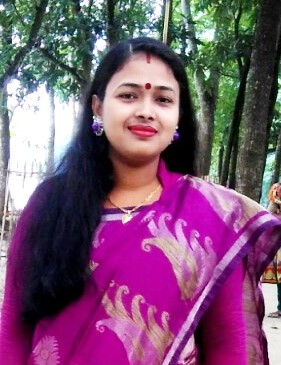 নামঃ মঞ্জু রানী পাল
সহকারী শিক্ষক
৬১ নং গোবরা সরকারি প্রাথমিক বিদ্যালয়
নড়াইল সদর, নড়াইল।
E-mail : manju050986@       gmail.com
পাঠ পরিচিতি
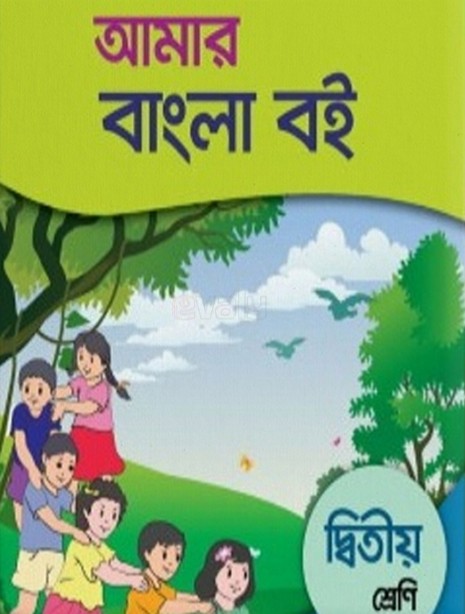 শ্রেণিঃ দ্বিতীয় ।
বিষয়ঃ বাংলা ।
পাঠ শিরোনামঃ ছয় ঋতুর দেশ।
পাঠ্যাংশঃআমাদের দেশটা…ভরপুর থাকে।
সময়ঃ ৪৫ মিনিট ।
শিখনফল
2.7.3 বাংলা ছয় ঋতুর নাম শুনে মনে রাখতে পারবে।
2.7.2 বাংলা ছয় ঋতুর নাম বলতে পারবে।
2.7.1 বাংলা ছয় ঋতুর নাম পড়তে পারবে।
২.৫.২  বাংলা ছয় ঋতুর নাম লিখতে পারবে।
চলো আমরা বাংলাদেশের একদিনের সম্পূর্ণ রূপ দেখি
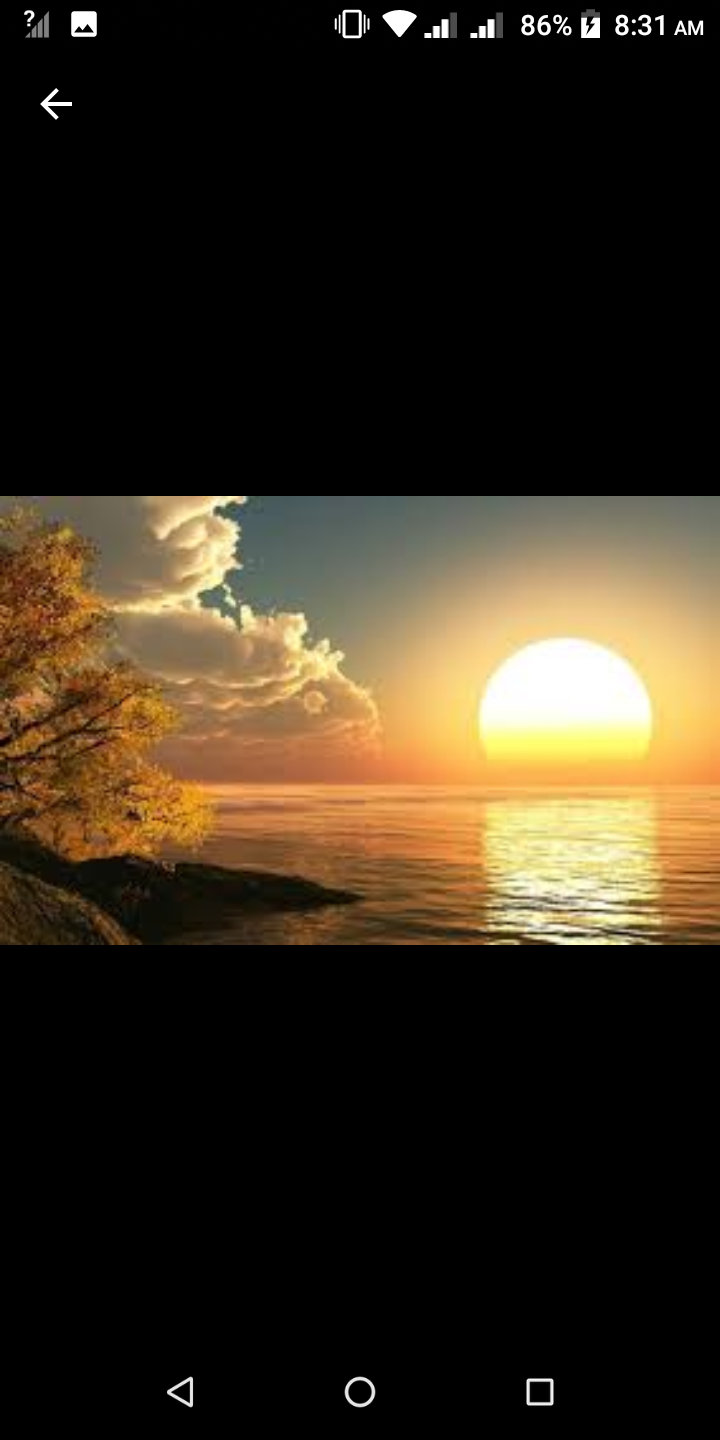 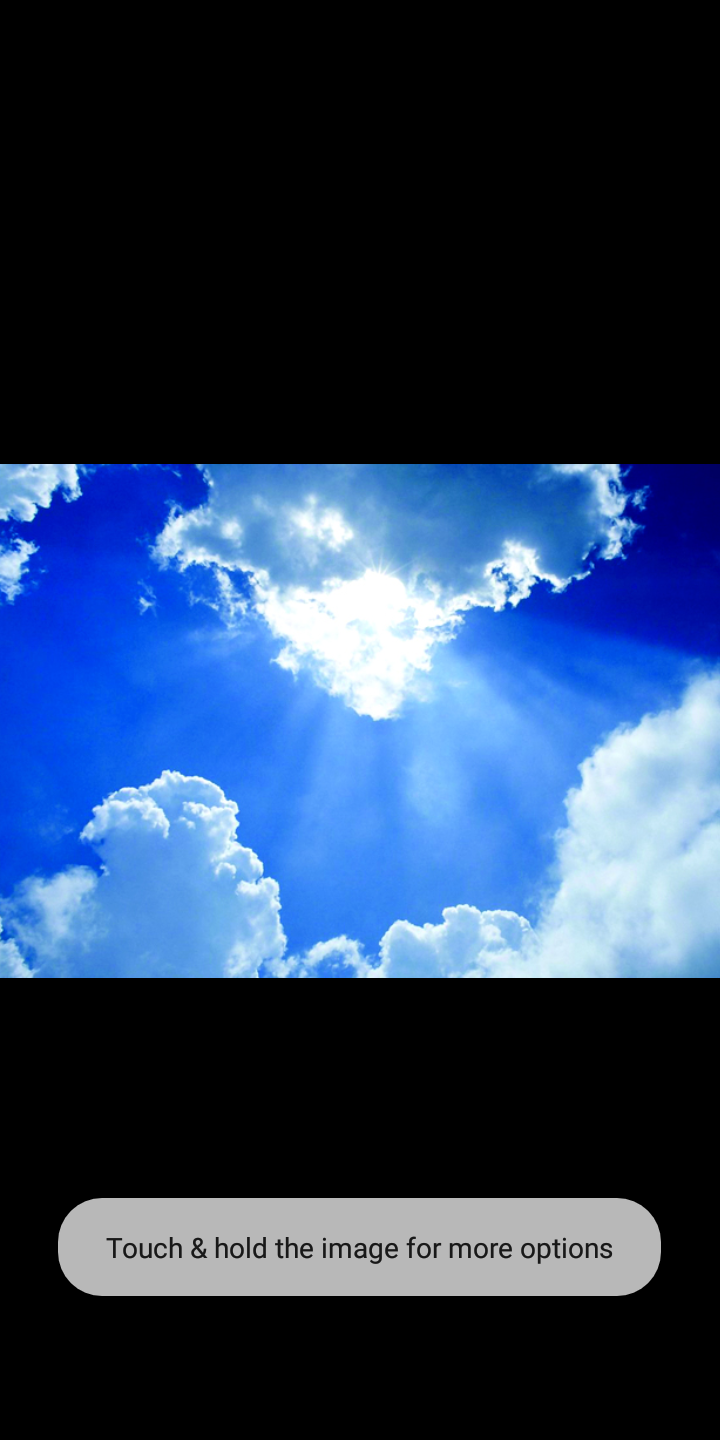 দুপুরের রোদ কড়া হয়
সকালে সূর্য ওঠে
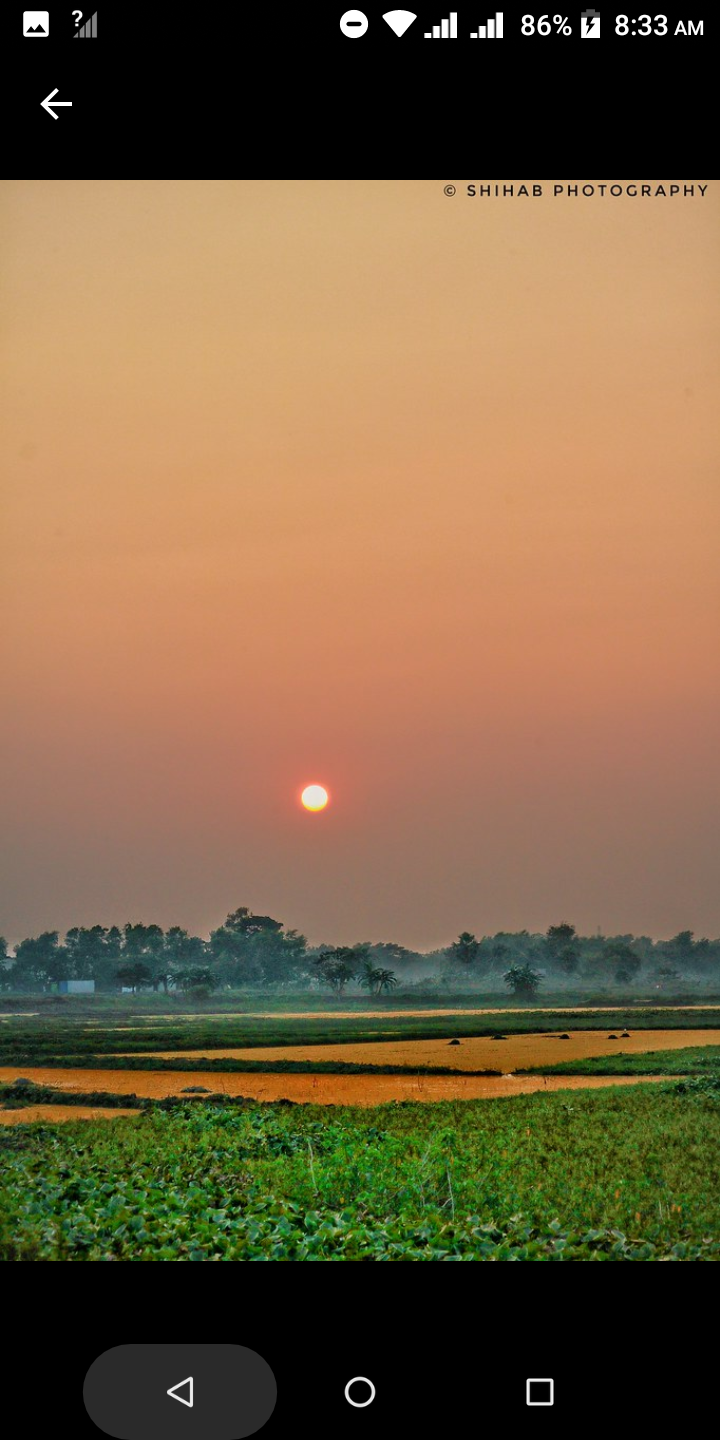 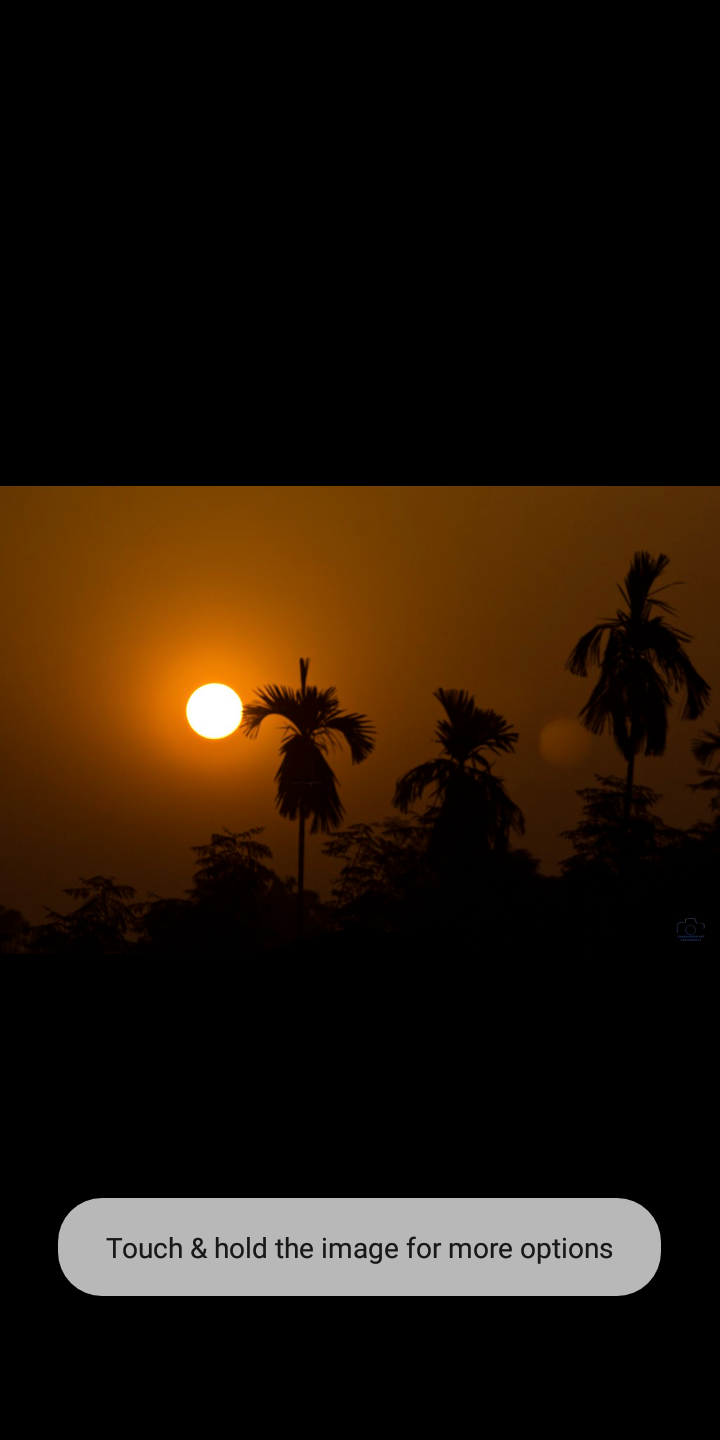 বিকালের রোদ সোনালি হয়
সন্ধ্যায় পশ্চিম আকাশ রঙিন হয়ে যায়
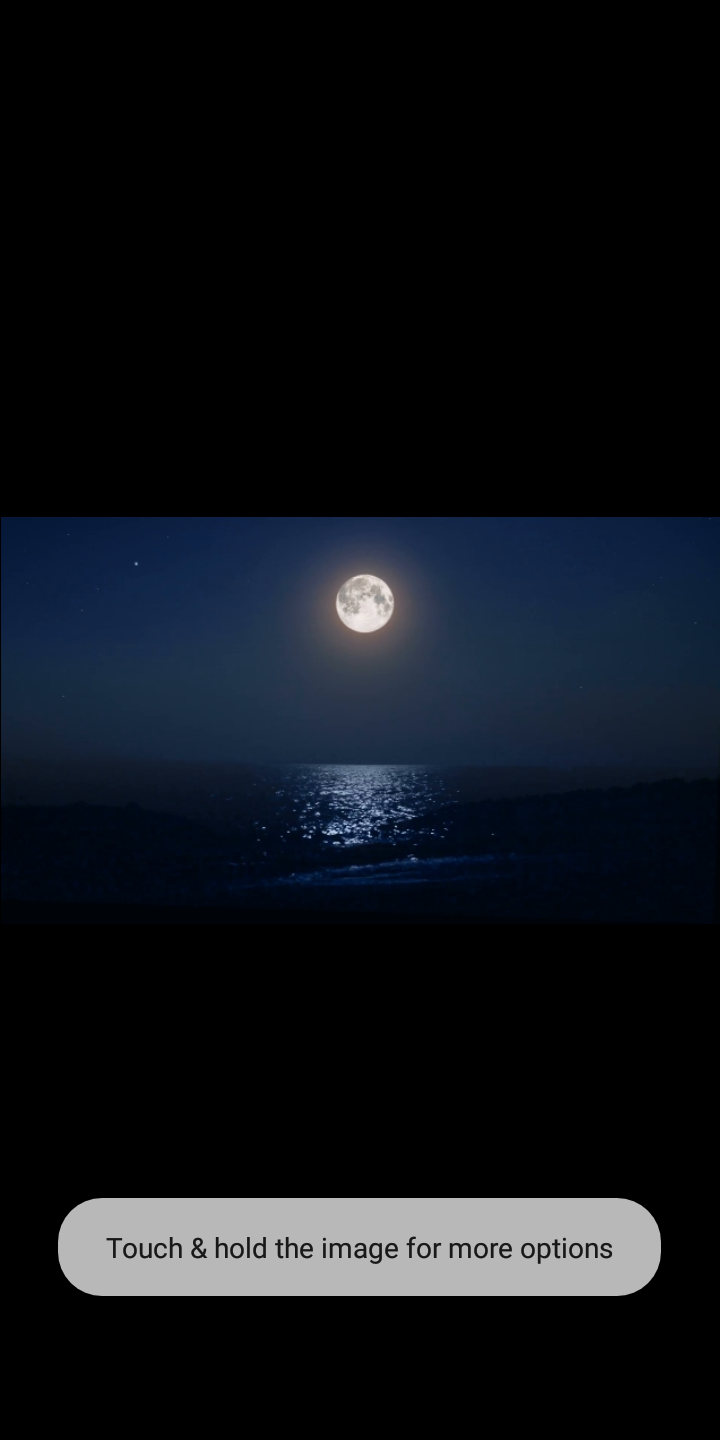 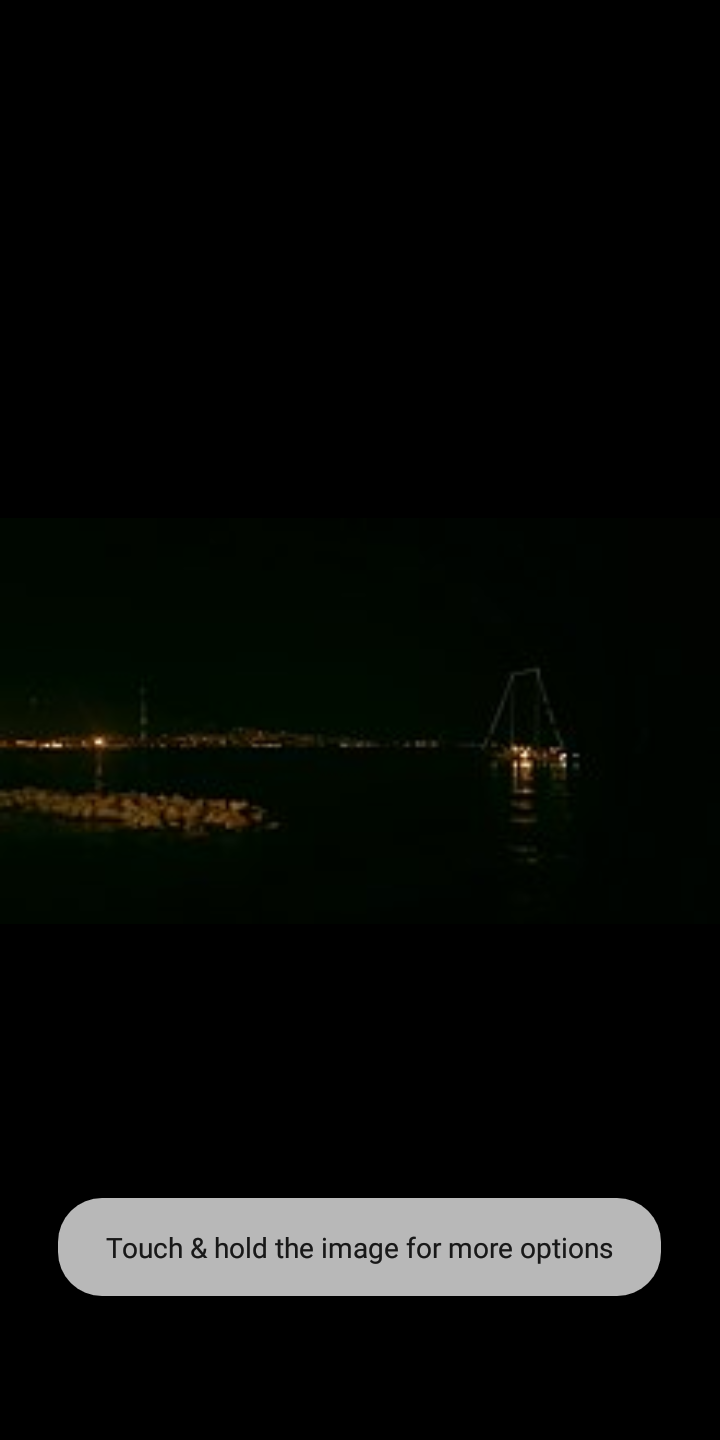 আবার রাত কখনো অন্ধকার
রাত কখনো পূর্ণিমার চাঁদে আলোকিত
এসো আমরা কিছু ছবি দেখি
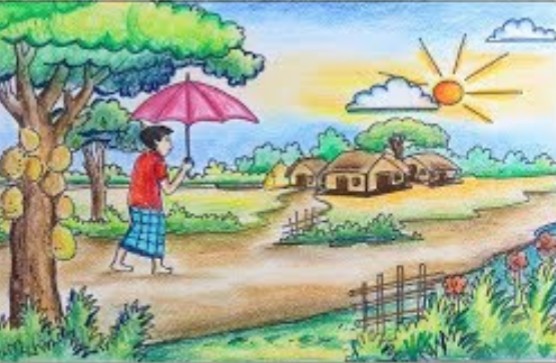 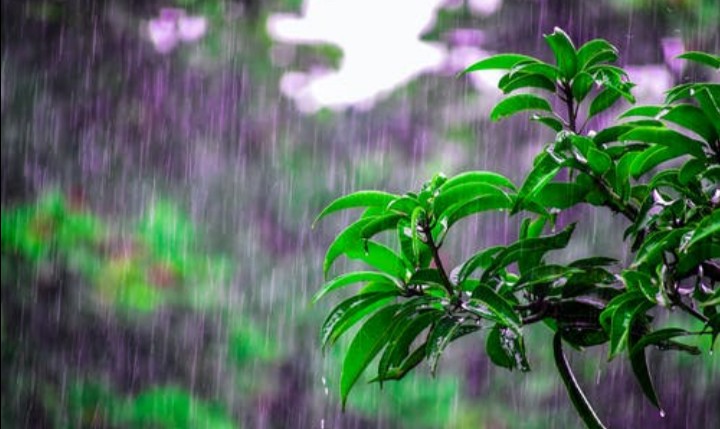 ১। ছবিতে তোমরা কি দেখতে  পেয়েছো?
উত্তরঃ রোদ ও বৃষ্টি।
চলো আমরা ঋতু গুলোর নাম জেনে নিই
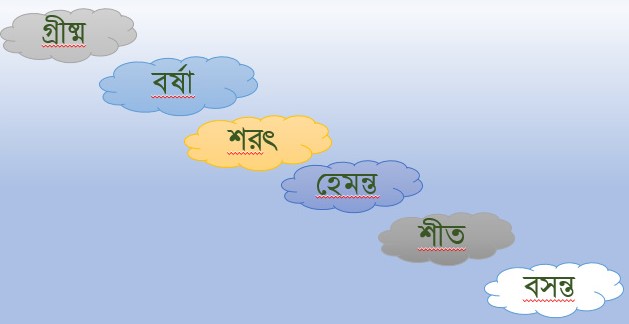 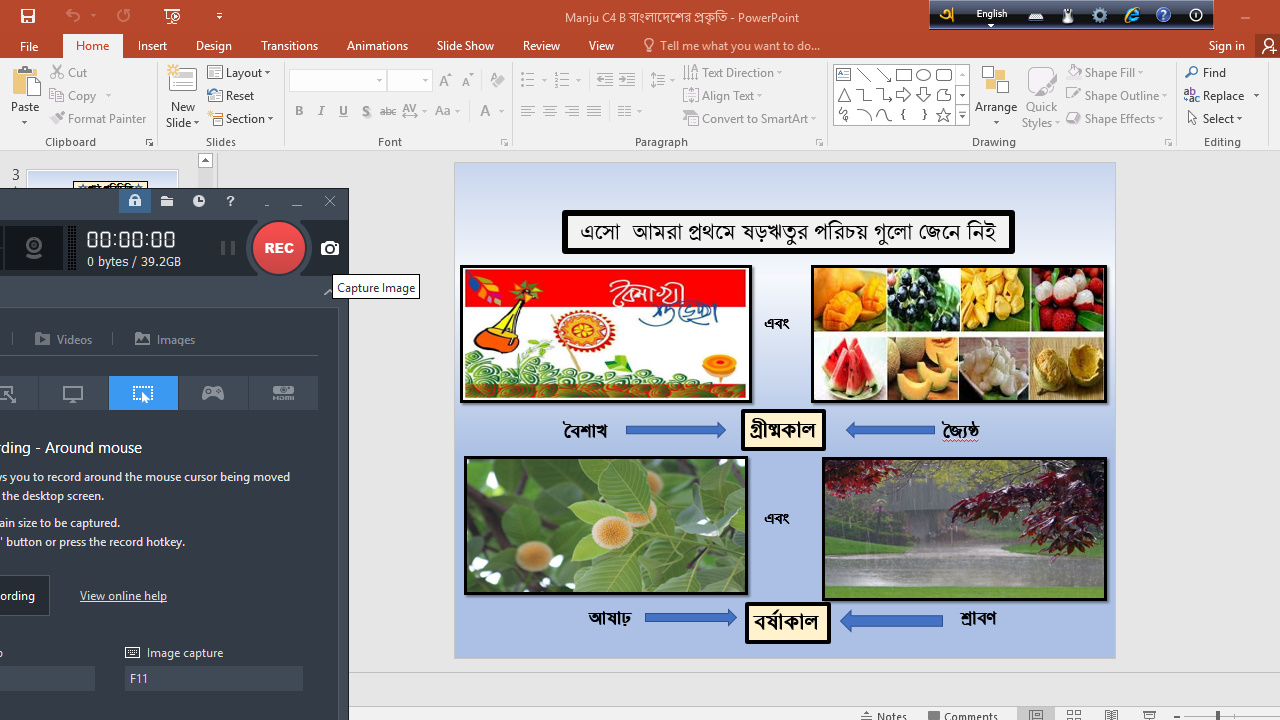 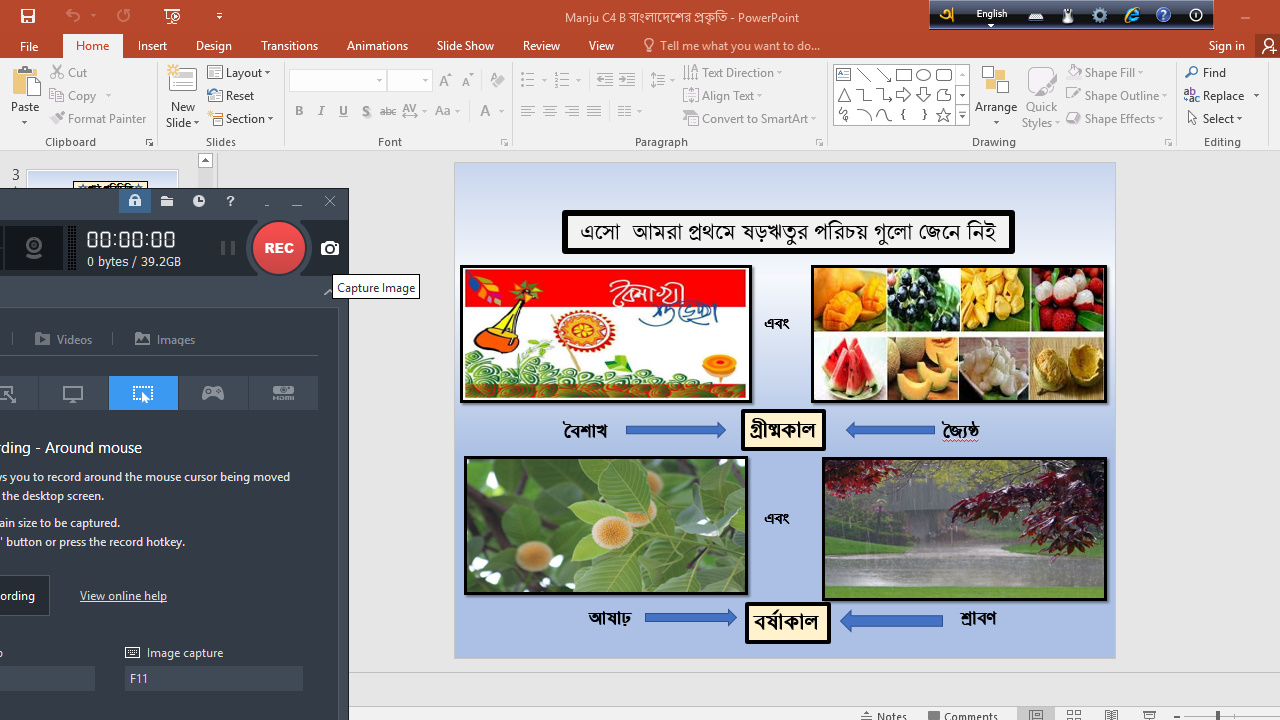 বাংলা বছর বৈশাখ মাস দিয়ে শুরু হয়।
বৈশাখ ও জ্যৈষ্ঠ এই দুই মাস নিয়ে গ্রীষ্মকাল।
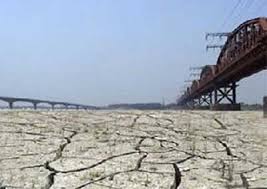 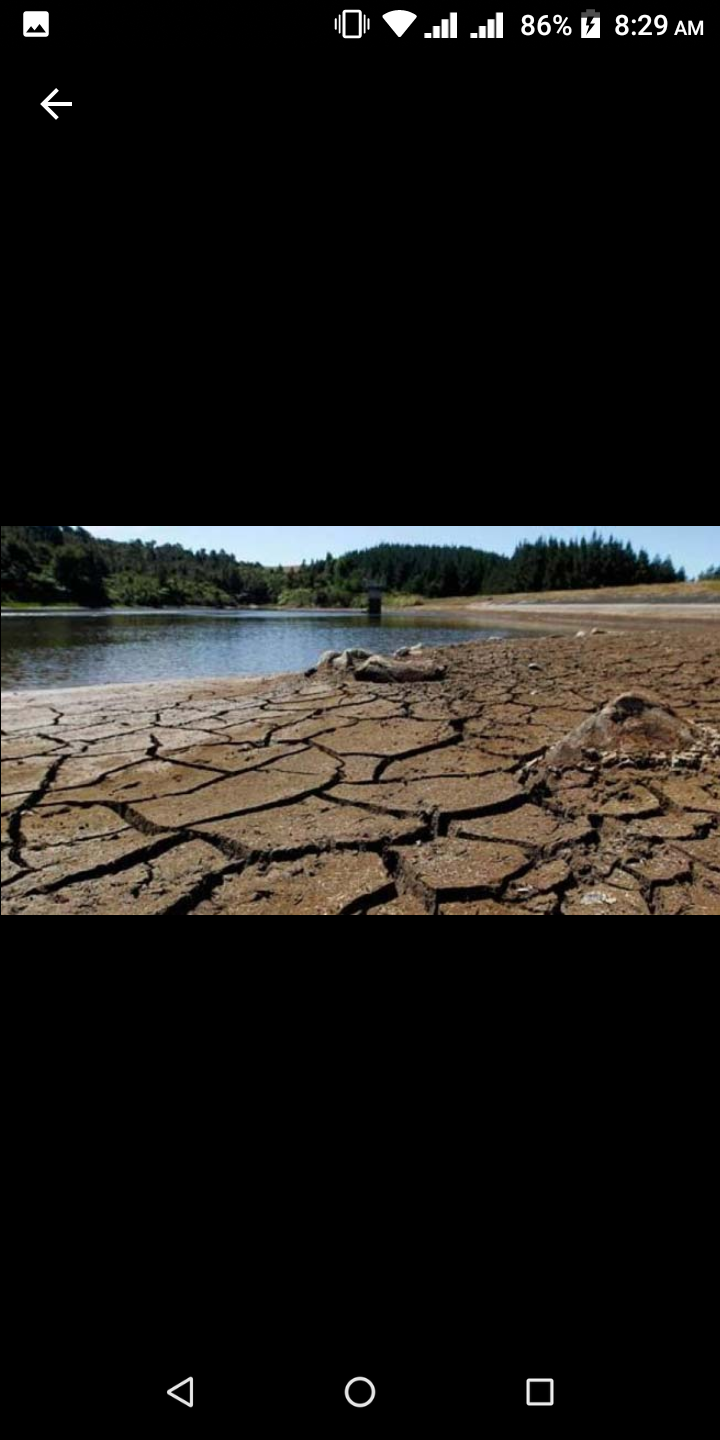 এ সময়ে খুব গরম পড়ে।
খাল বিল শুকিয়ে ফেটে যায়।
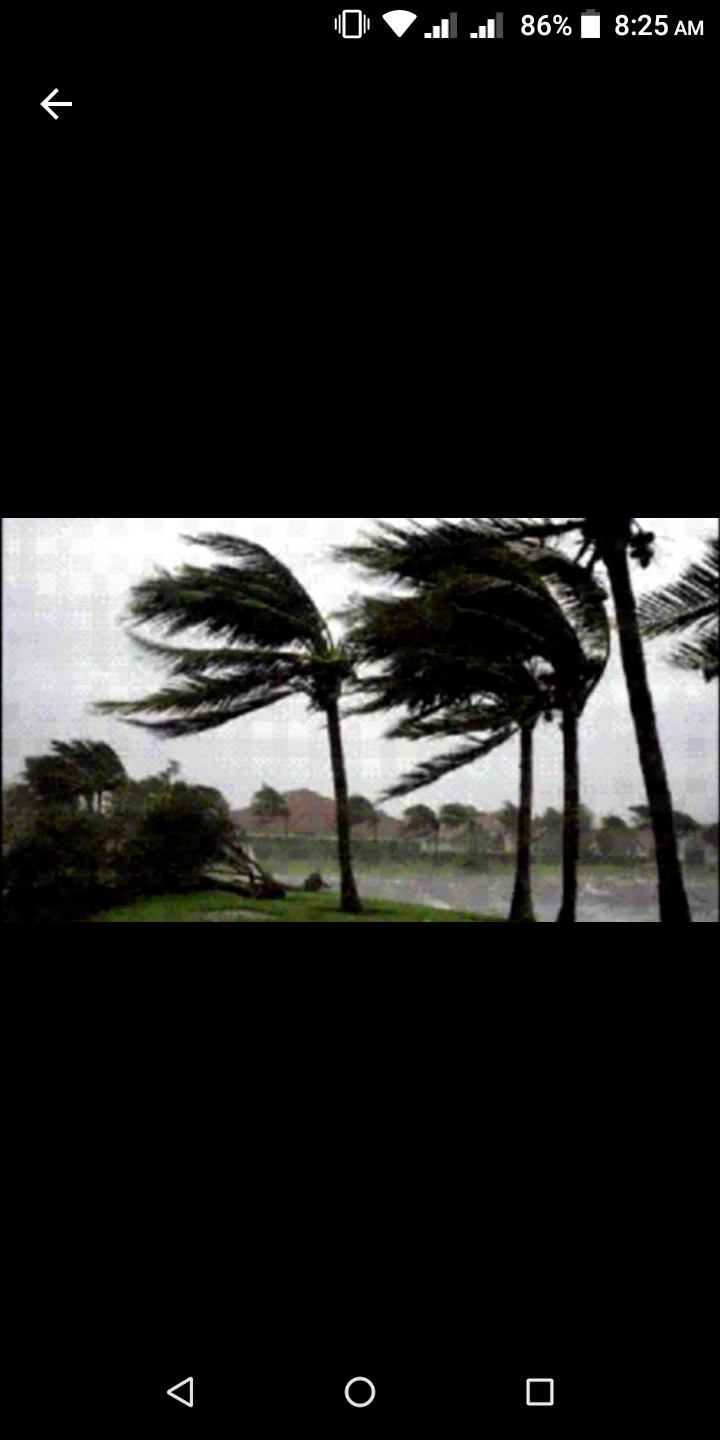 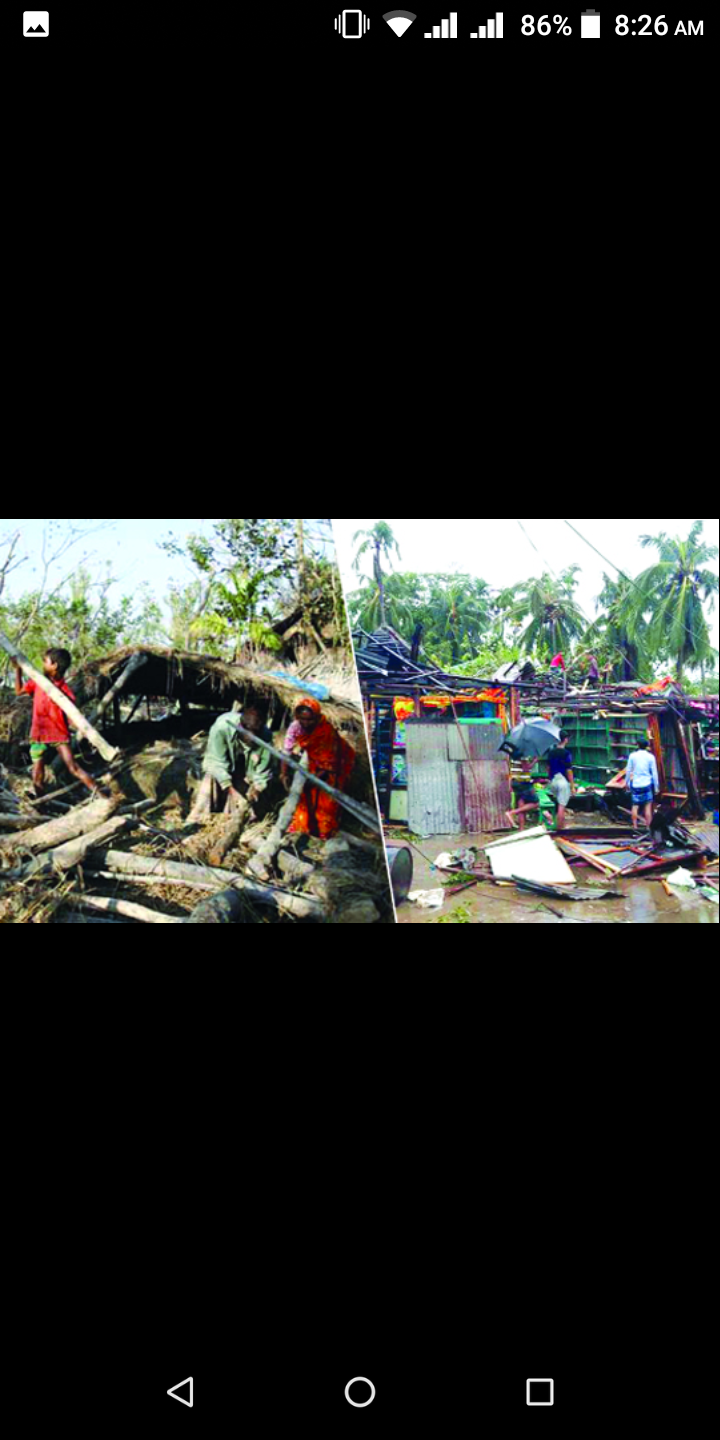 তখন জানমালেরও ক্ষতি হয়।
কখনো কখনো প্রচণ্ড ঝড় হয়।
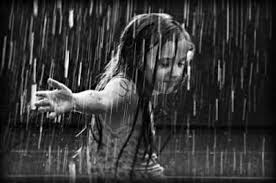 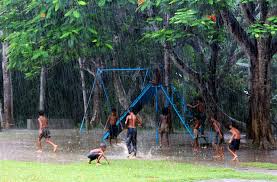 আষাঢ় ও শ্রাবণ মাস নিয়ে বর্ষা ঋতু।
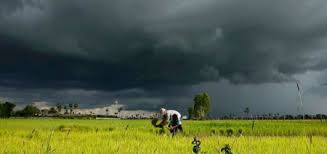 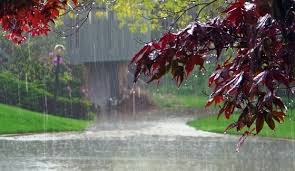 যখন তখন ঝম ঝম করে বৃষ্টি নামে।
আকাশে তখন ঘন কালো মেঘের আনাগোনা।
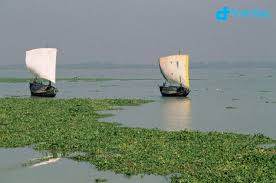 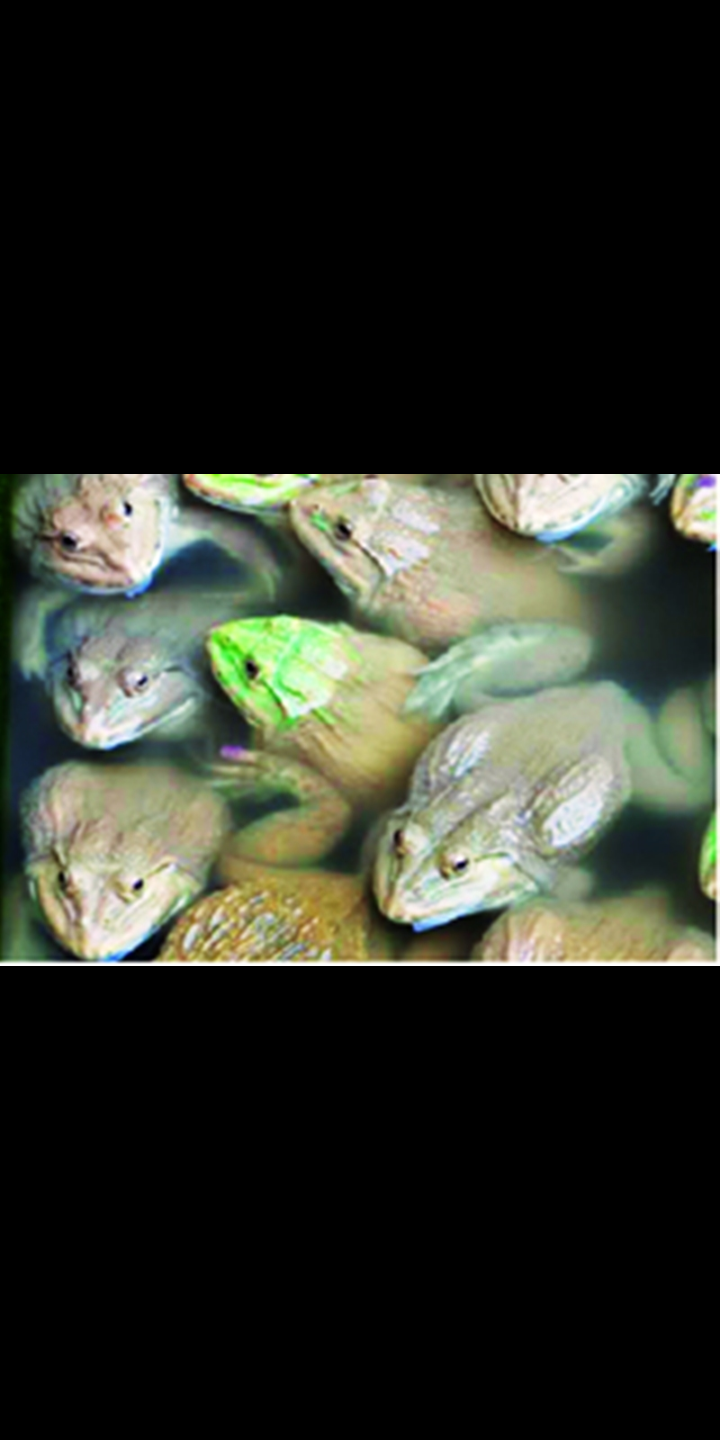 খালবিল পানিতে থই থই করে।
ব্যাঙ ডাকে ঘ্যাঙর ঘ্যাং।
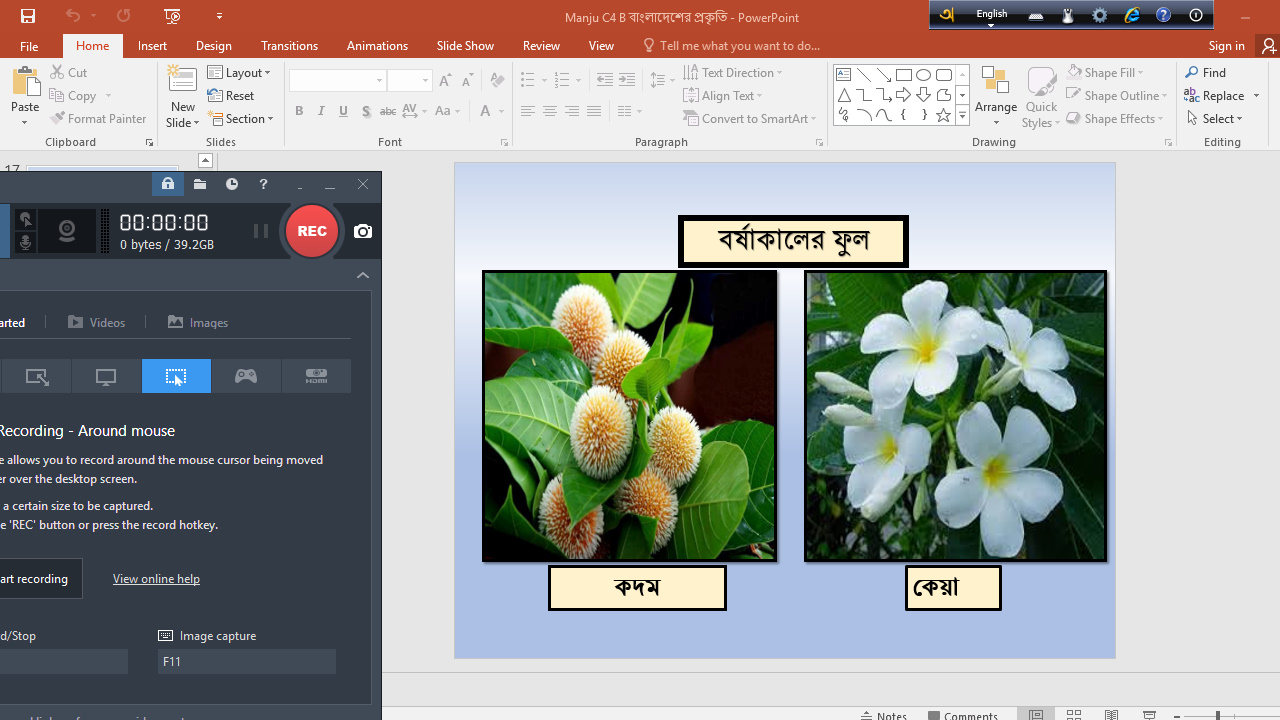 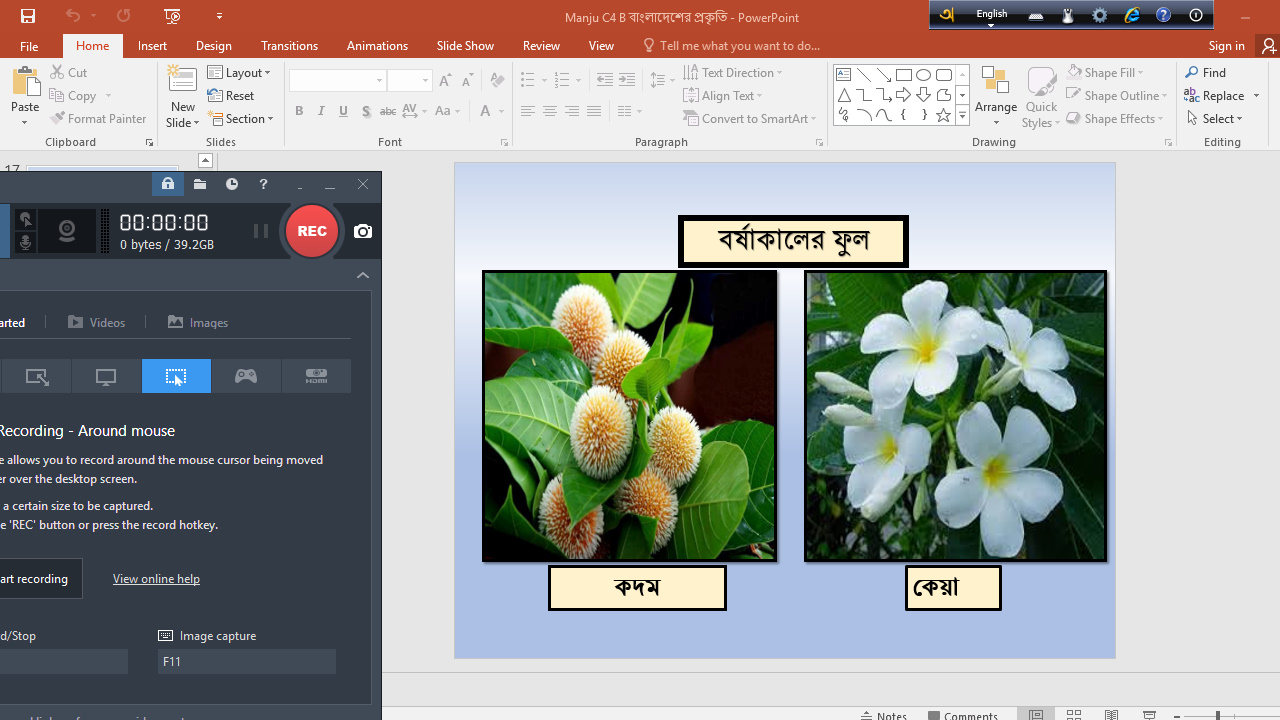 কদম আর কেয়ার গন্ধে বাতাস ভরপুর থাকে।
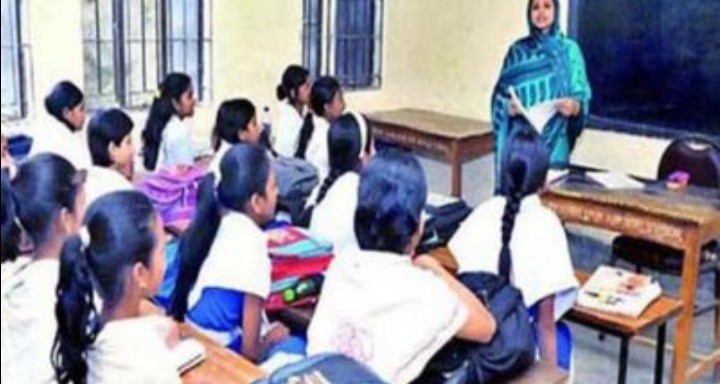 শিক্ষকের পাঠ
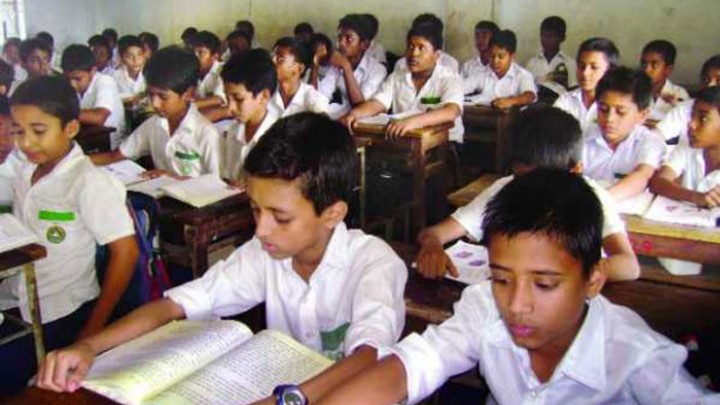 পাঠ্য বইয়ের সংযোগ
দলীয় কাজ
কাঁঠাল - দল
আম - দল
গ্রীষ্মকাল সম্পর্কে ৩টি বাক্য লেখ
বর্ষাকাল সম্পর্কে ৩টি বাক্য লেখ
একক কাজ
কোন কোন মাস নিয়ে কোন ঋতু হয় তা ফাঁকা ঘরে লেখ।
বৈশাখ ও জ্যৈষ্ঠ   আষাঢ় ও শ্রাবণ   ভাদ্র ও আশ্বিন
মূল্যায়ন
উপযুক্ত শব্দ দিয়ে শূন্যস্থান পূরণ করঃ
ভরপুর
বৃষ্টি
বর্ষাকাল
আনাগোনা
থইথই
ক) খালবিল পানিতে ........... করে।
খ) ঝমঝম করে ........... নামে। 
গ) কেয়ার গন্ধে বাতাস ......... থাকে।
ঘ) আকাশে কালো মেঘের........... ।
ঙ) আষাঢ়  আর শ্রাবণ নিয়ে ...........।
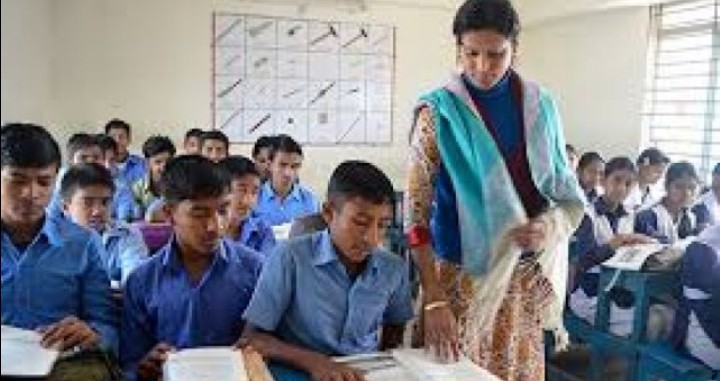 দলীয় কাজ পর্যবেক্ষণ
বাড়ির কাজ
গ্রীষ্ম ও বর্ষাকালে তোমরা যে যে ফল খেয়ে থাকো তার একটি তালিকা তৈরি করে নিয়ে আসবে ।
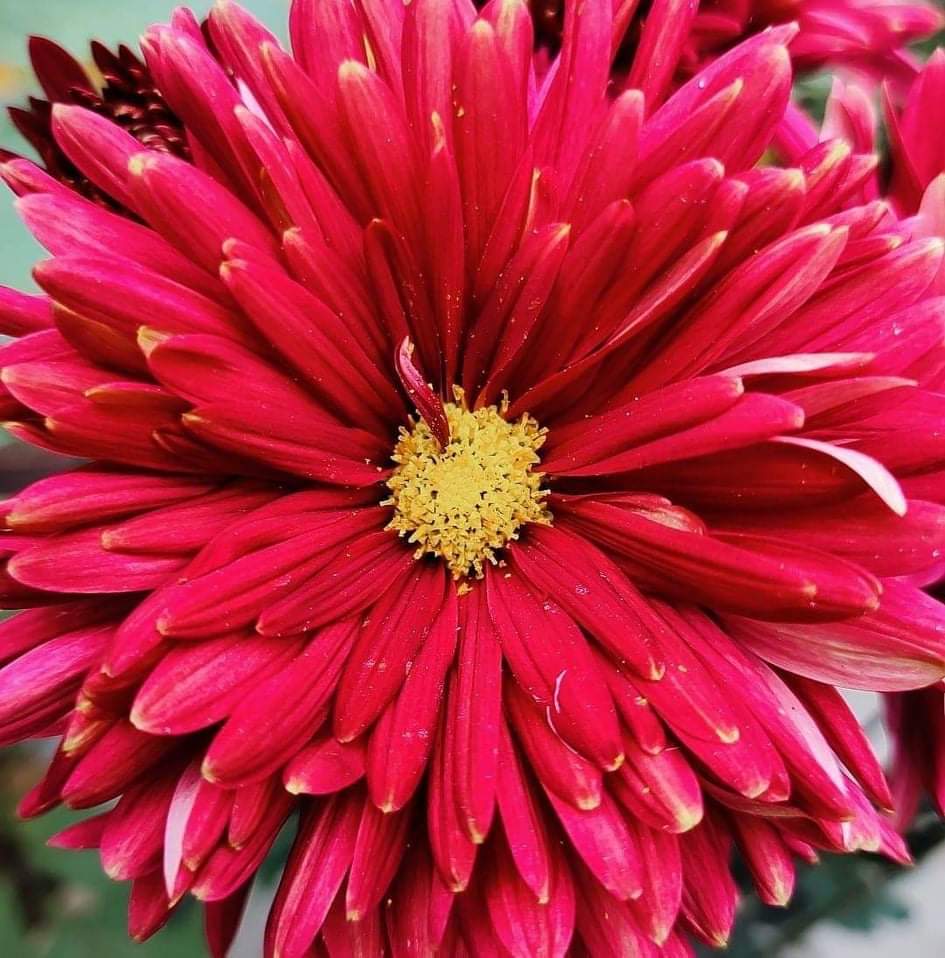 সবাইকে ধন্যবাদ